Download  Nirmal Bang BO 
from Play Store
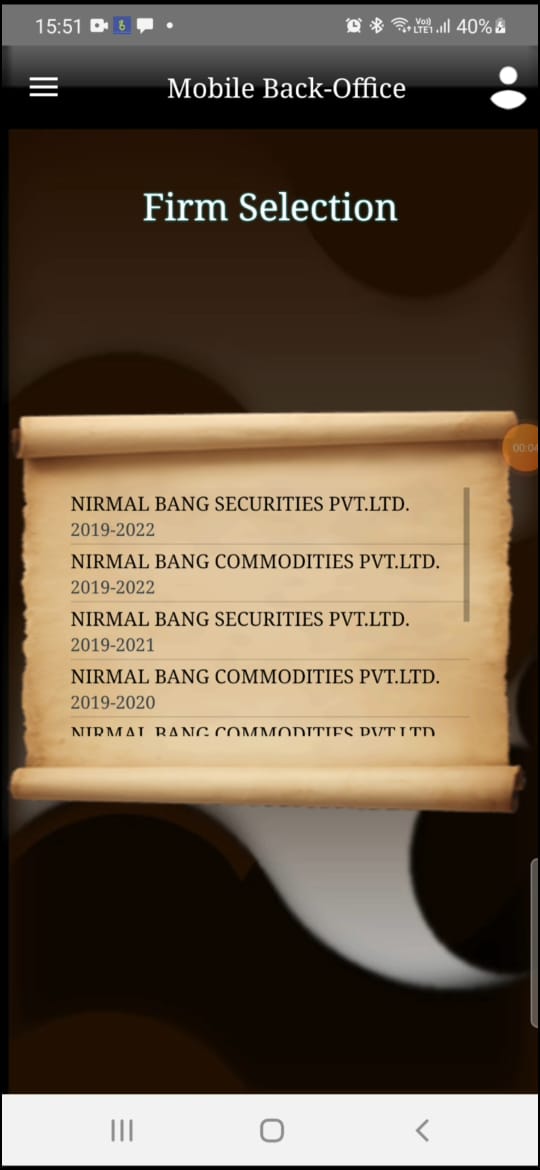 Select Latest Year 
(Nirmal Bang Securities Private Limited – 2019 -2022)
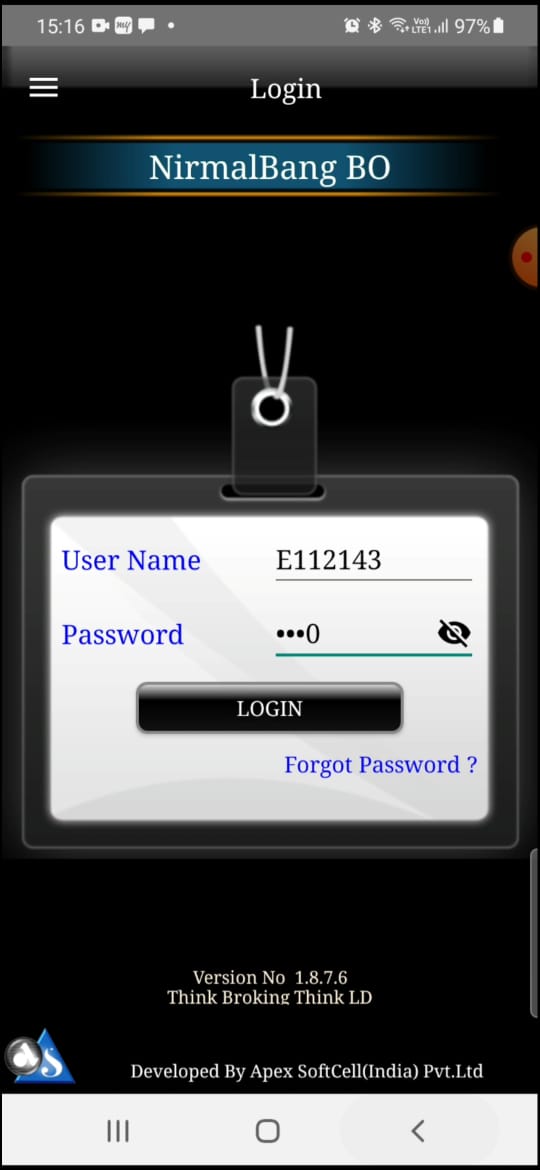 Insert your User Name, Password & click on Login
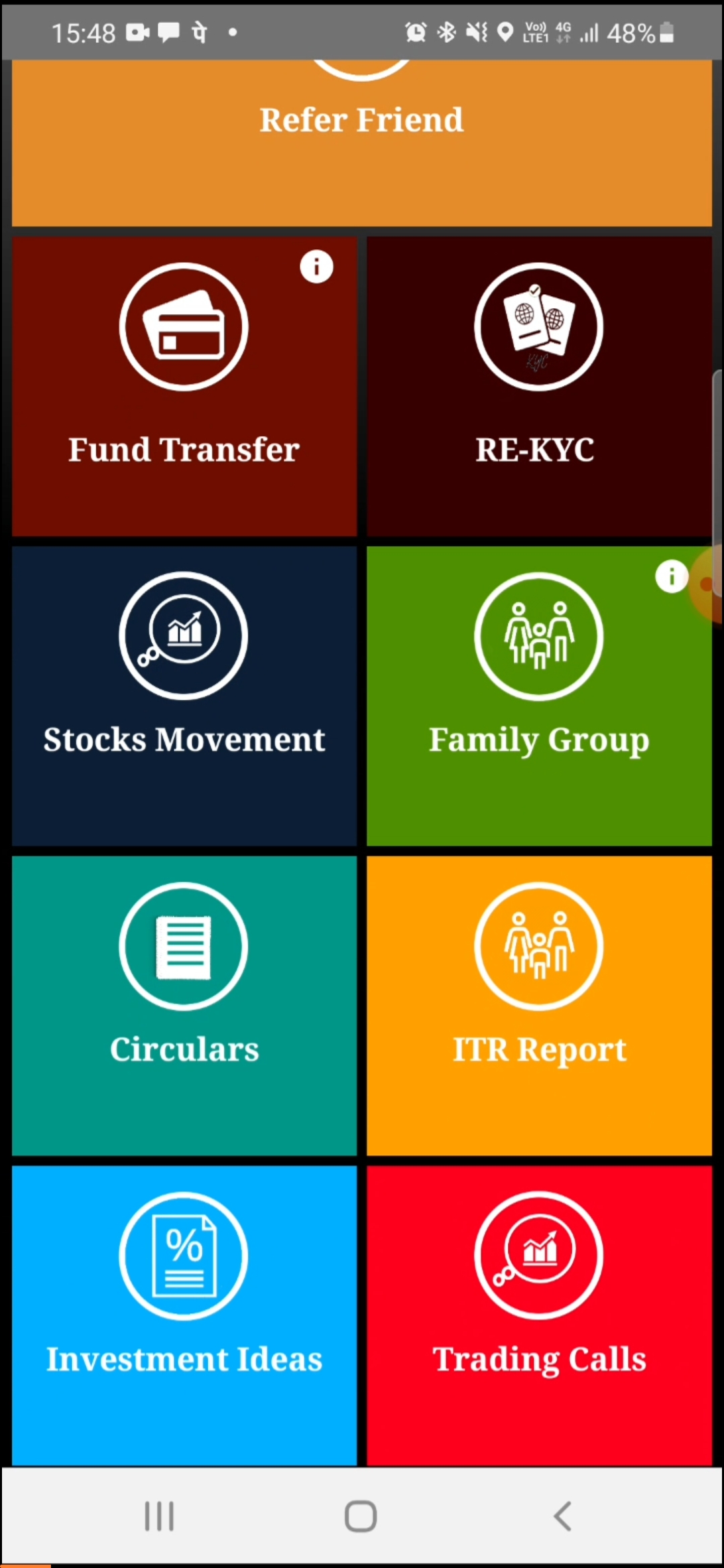 Click on RE-KYC
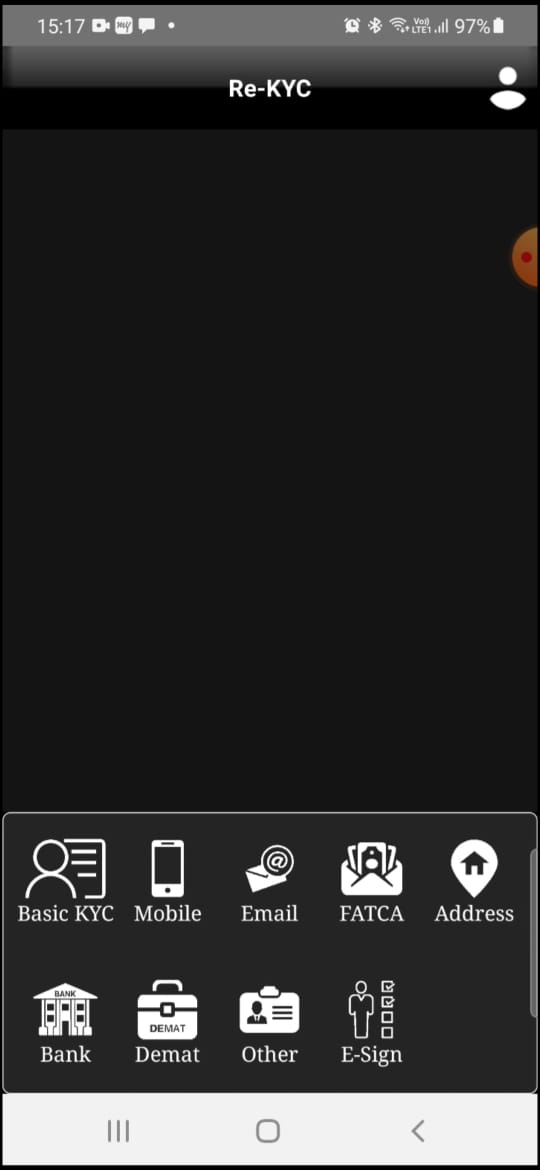 1. Click On Bank
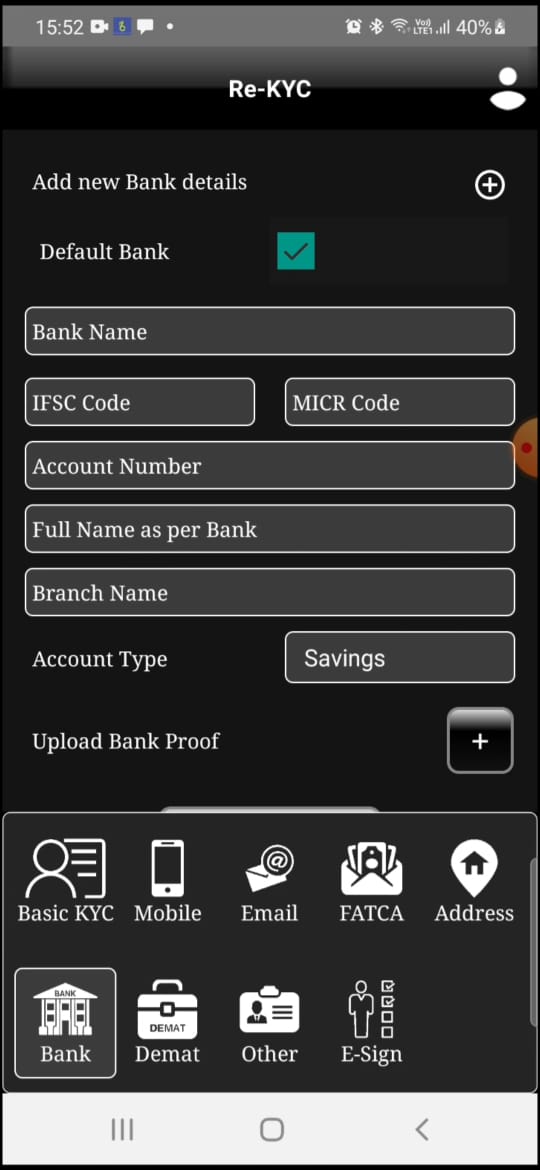 2. If you wish to default your bank in Trading & Demat account, please select Default Bank,
1. Click on + for add bank
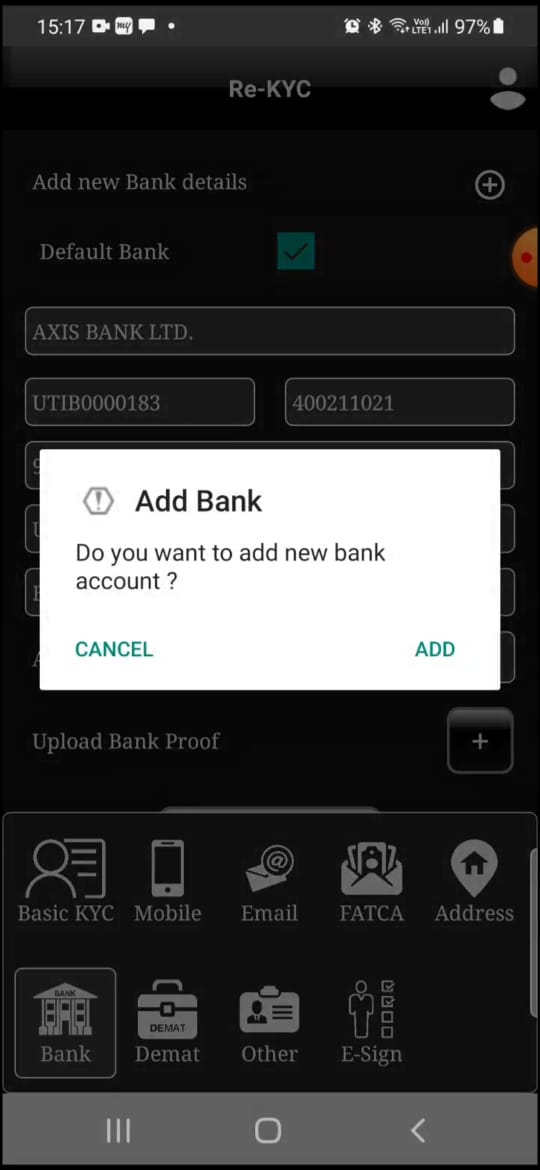 Click on  ADD
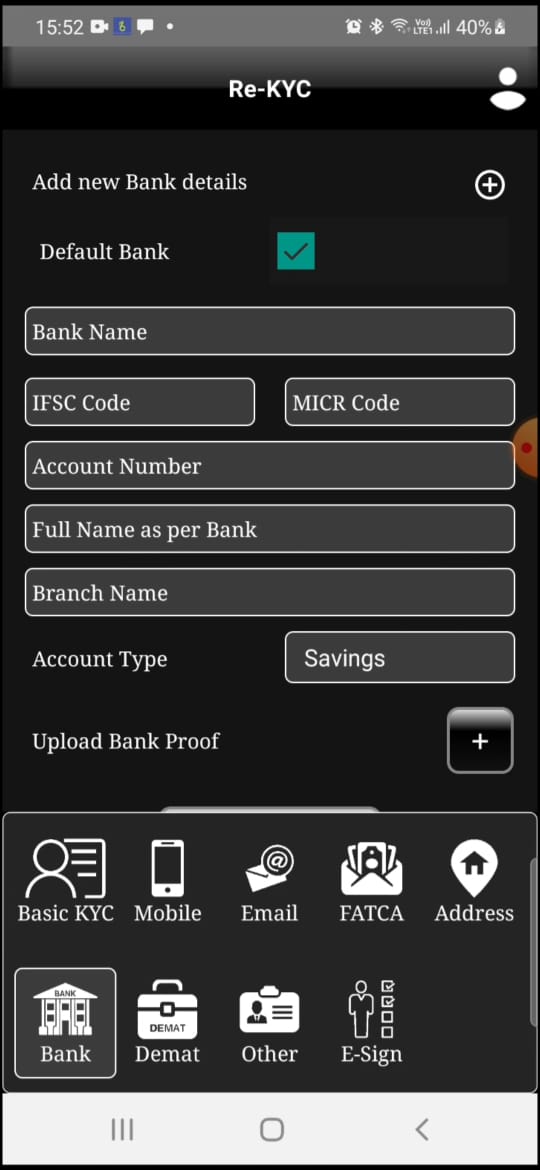 2. Type your Bank Name
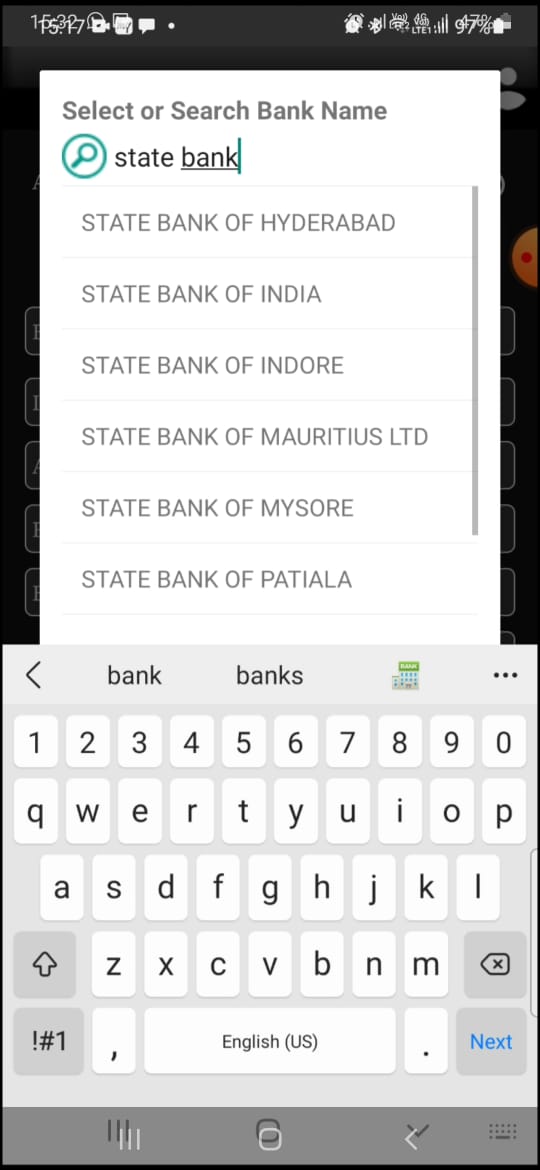 Select your Bank Name
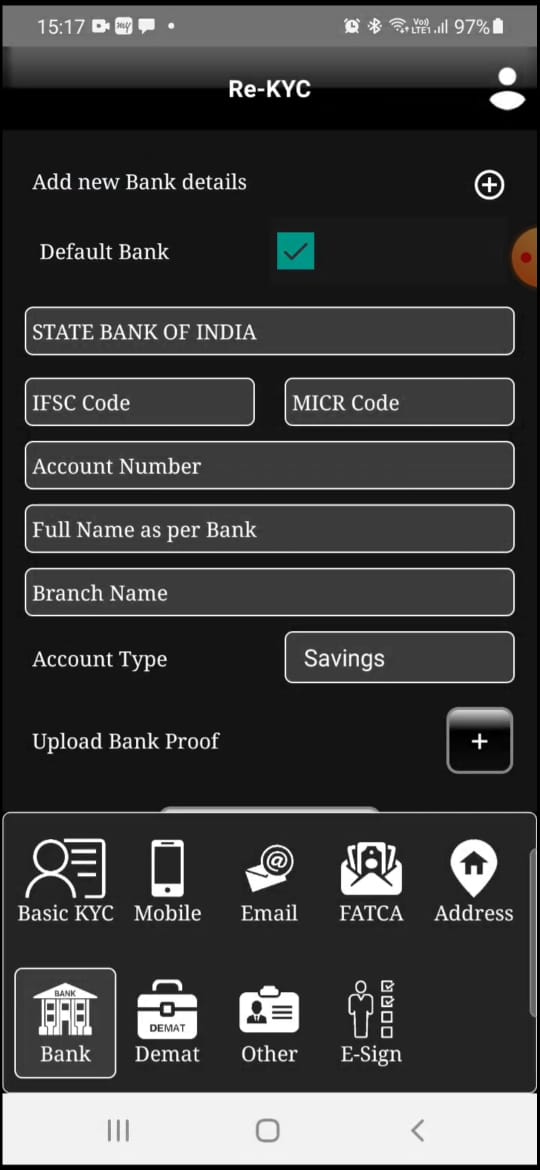 1. Type your Bank details
2. Click on + for upload bank proof
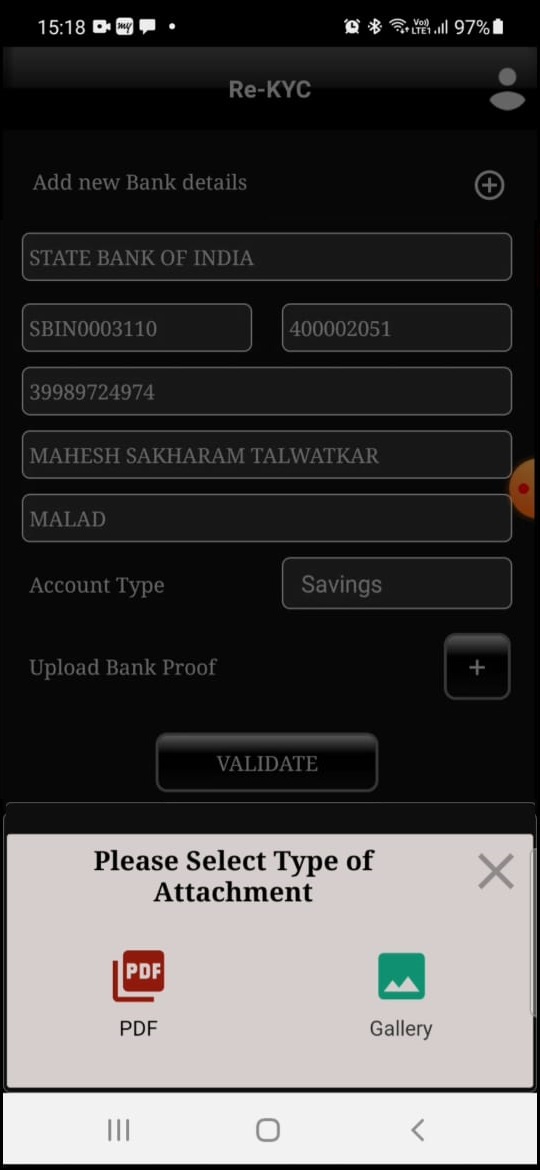 Click on VALIDATE
Please select Type of Attachment  PDF or Gallery (for jpg file select  Gallery)
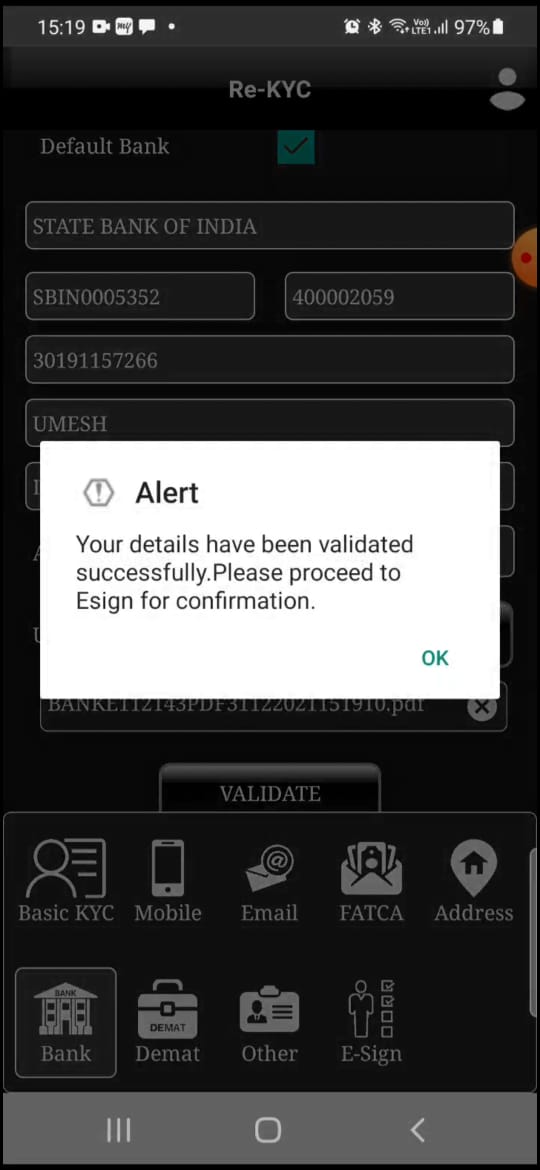 Click on OK
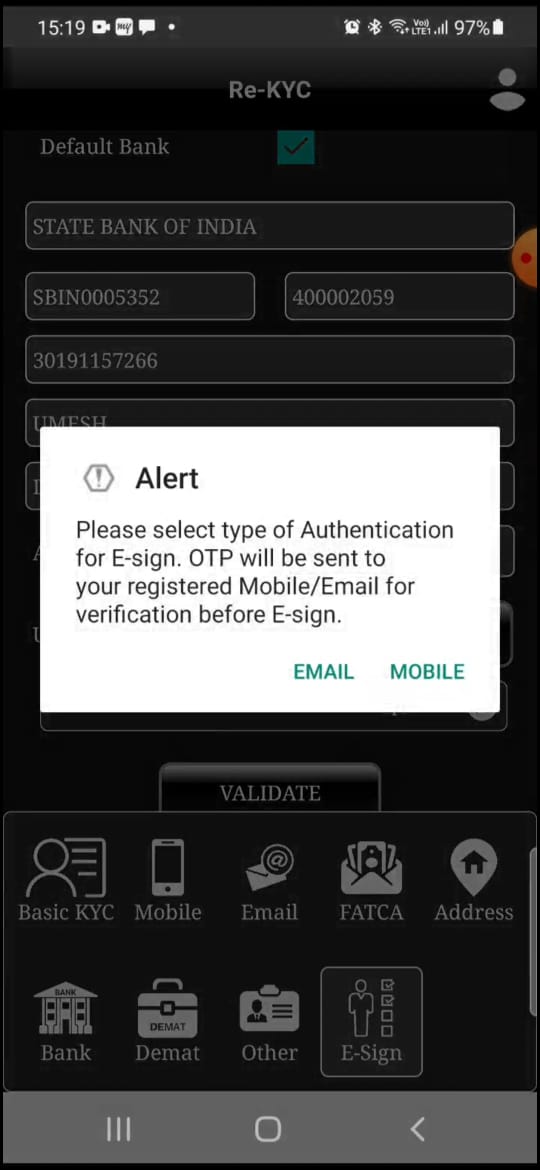 Click on Mobile
Click on E-Sign
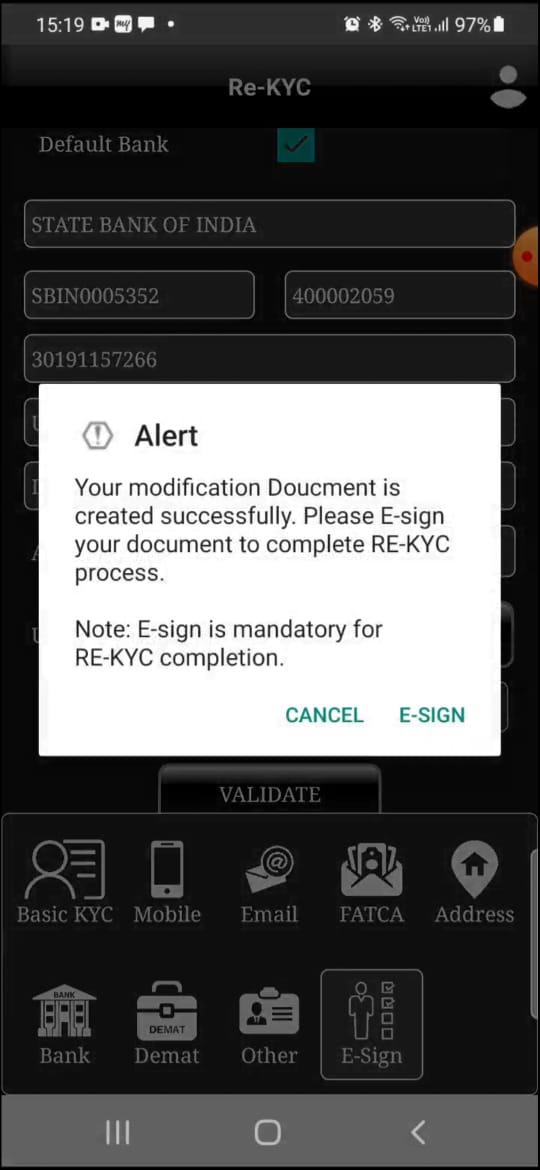 Click on E-Sign
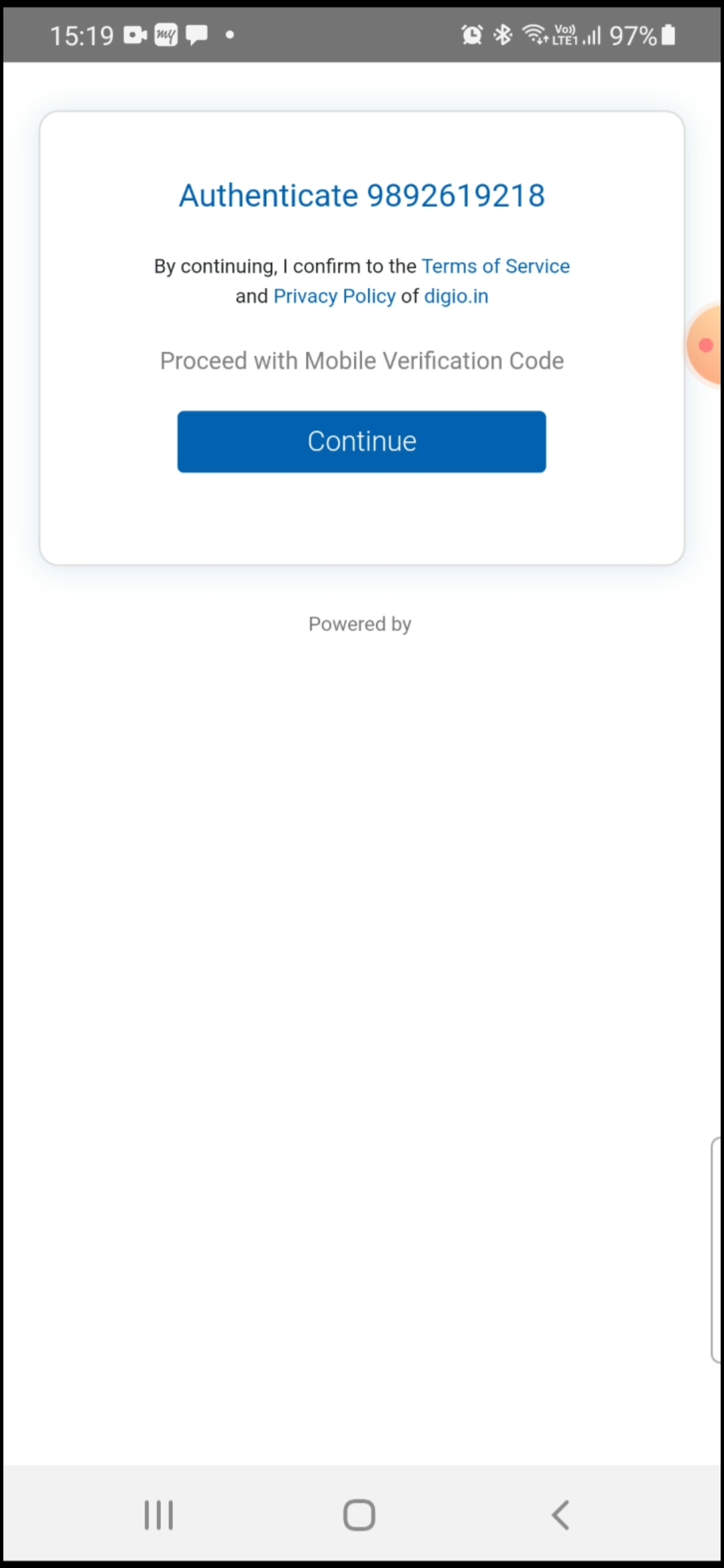 Click on  Continue
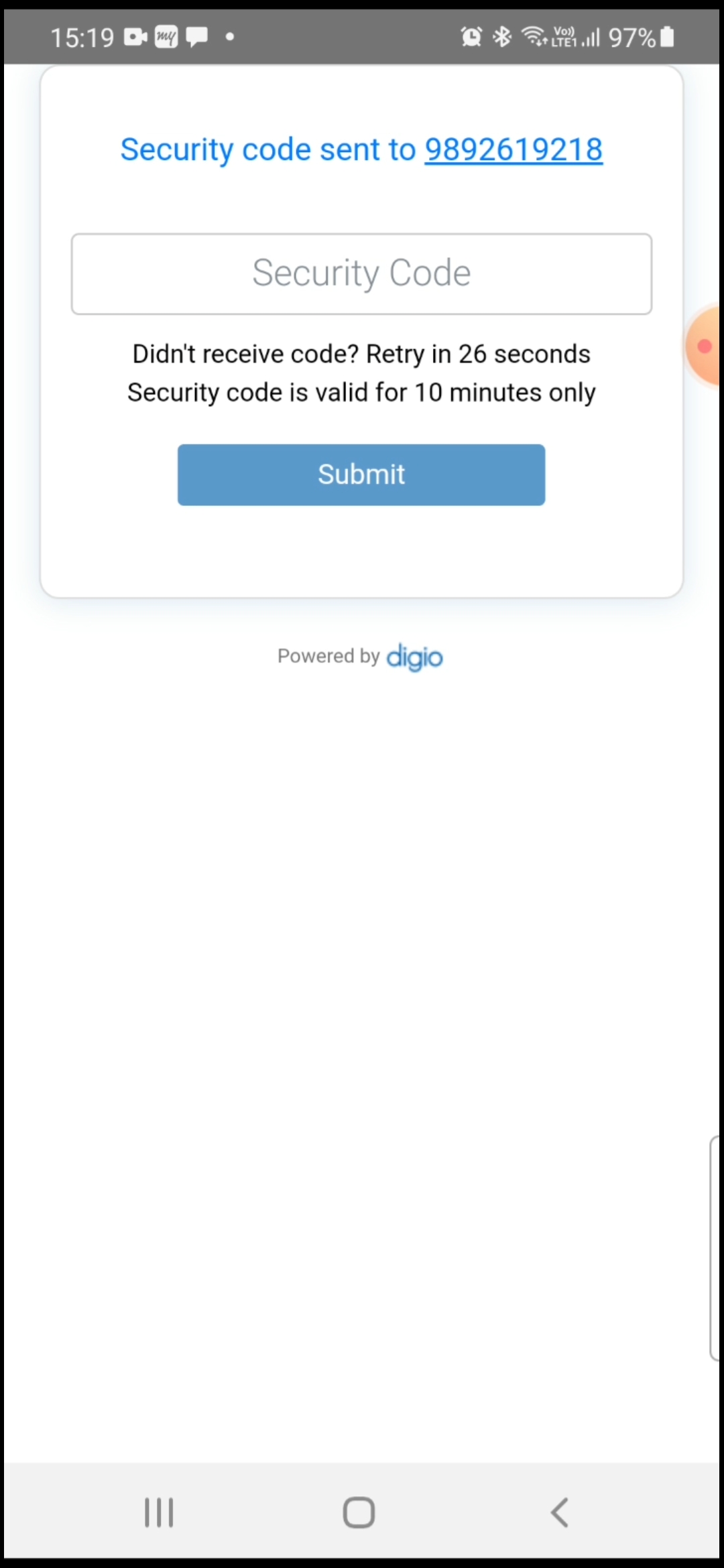 Enter OTP and click on Submit OTP will be received on users registered MOBILE Number
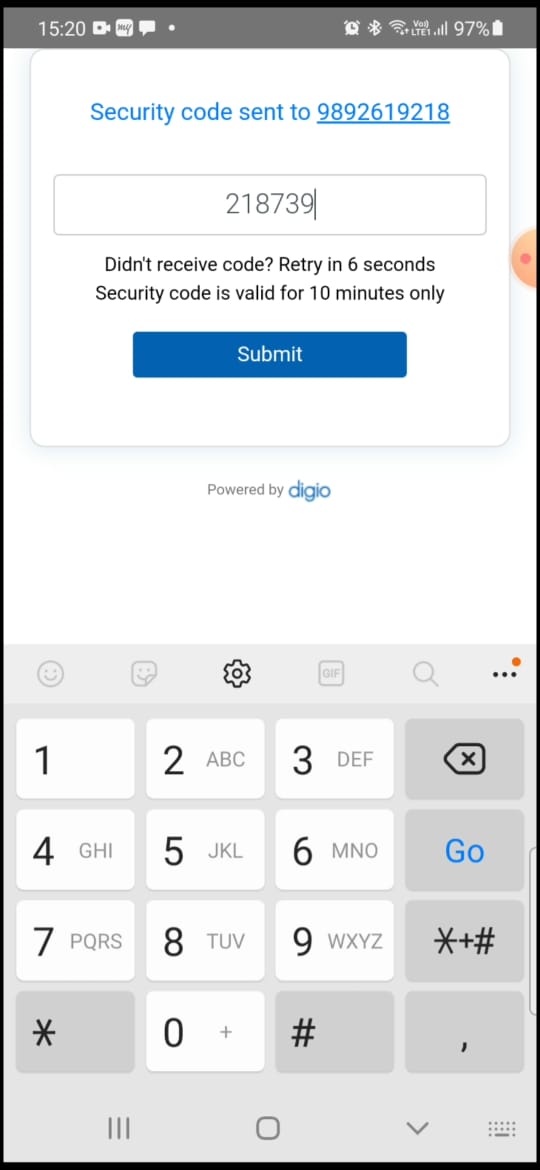 Enter OTP and click on Submit OTP will be received on users registered MOBILE Number
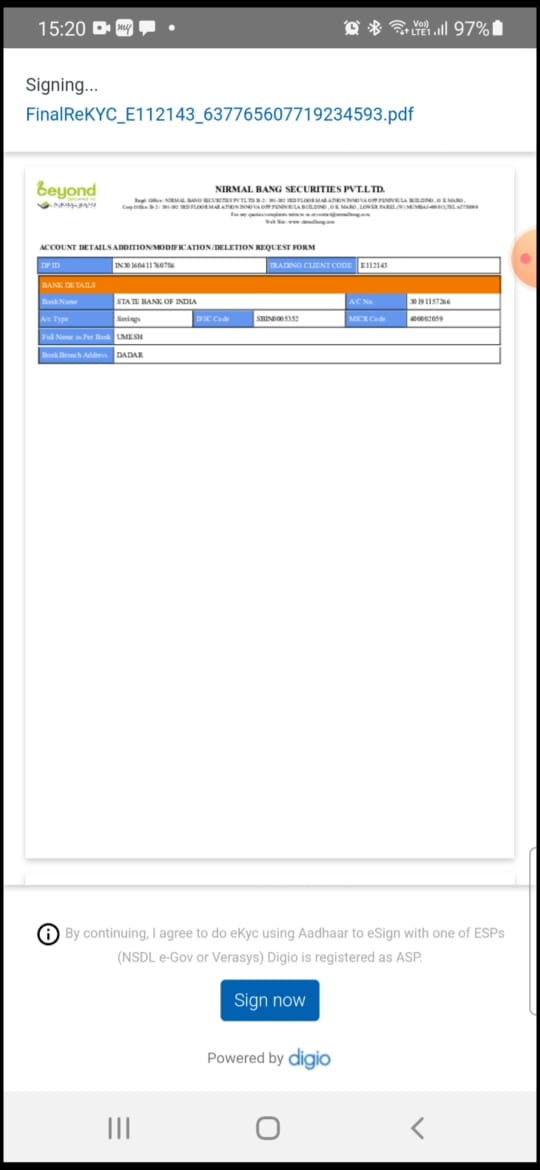 Click on Sign now
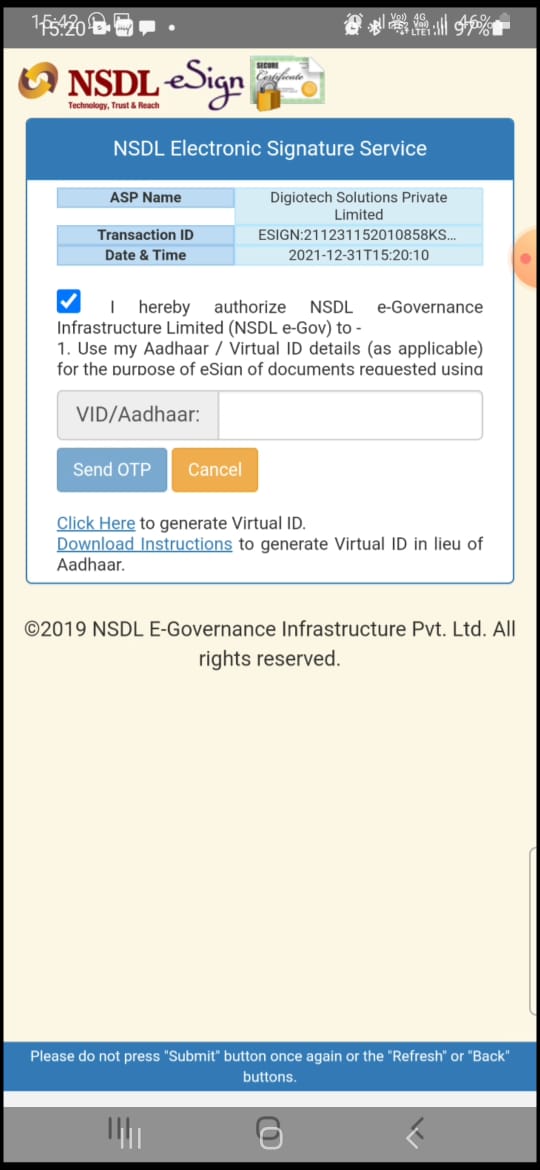 Click on “I hereby authorise”,  and Enter Aadhaar Number then Click on Send OTP
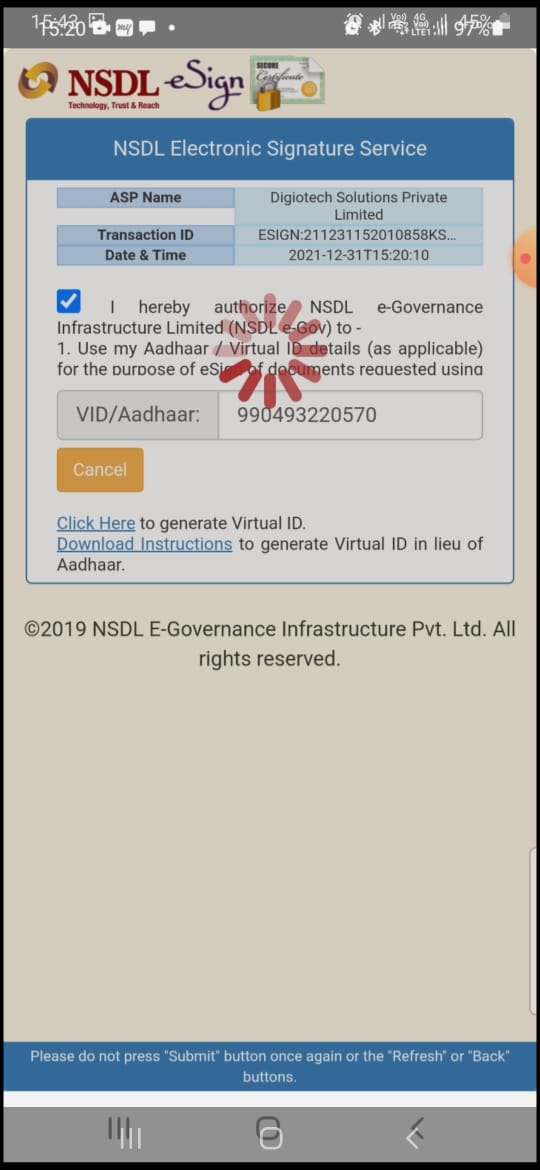 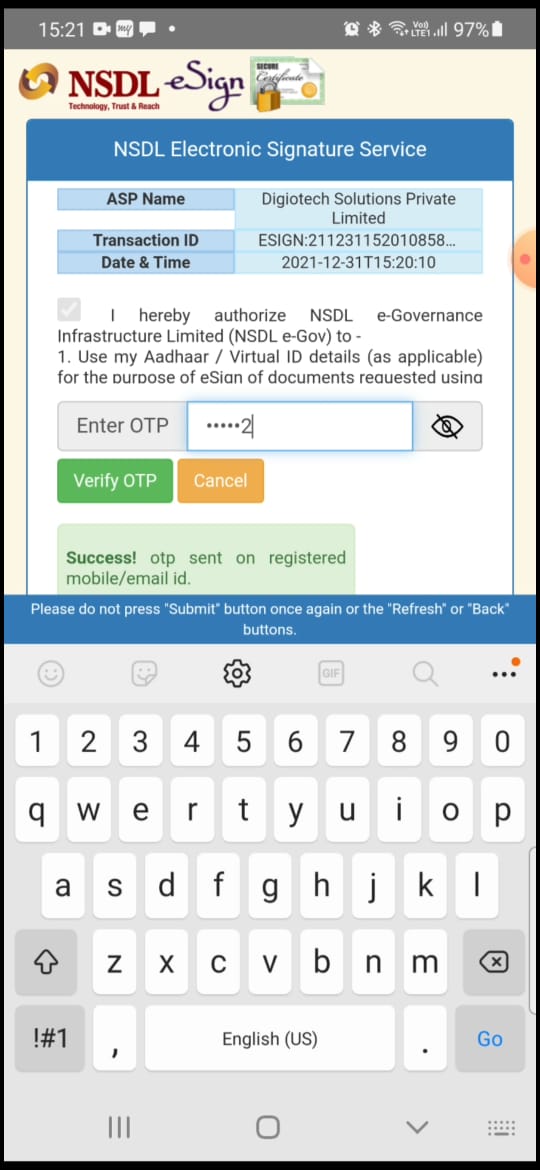 Enter OTP and click on Verify OTP otp will be received on registered MOBILE Number which is linked in aadhaar
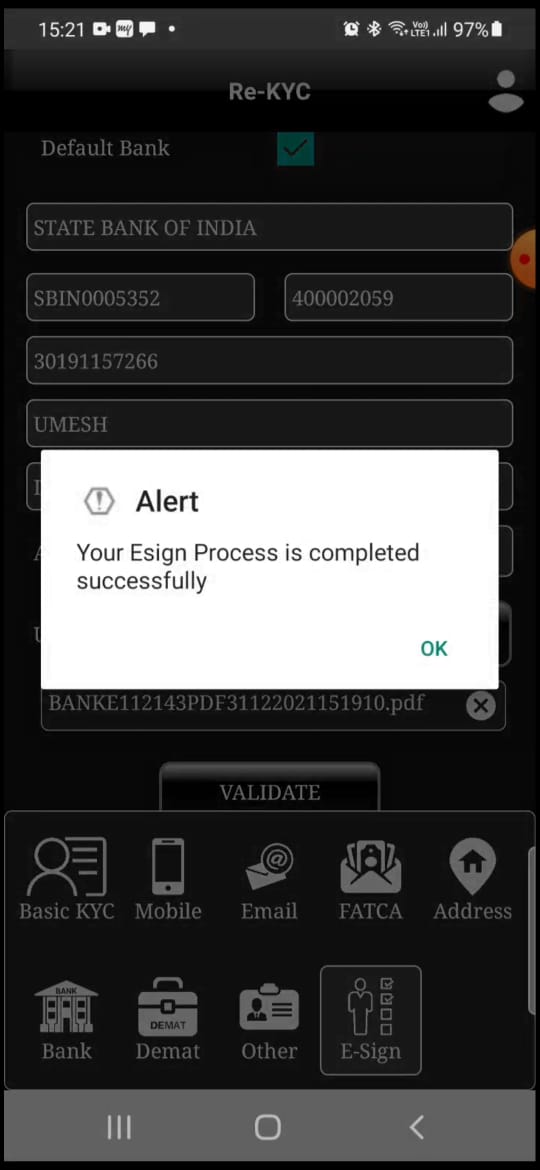 Your request will be in under process for further verification
Click on OK